Defensores Activos
Que hay en este paquete
Cómo usar este paquete
4 charlas informativas (10 minutos cada uno): ¿Qué nos impide intervenir?
 Impacto de nuestras respuestas en otras
 Cómo ser Defensores efectivos: dar retroalimentación
 Cómo ser Defensores efectivos: hablar con seguridad
Proporcione 4 charlas informativas
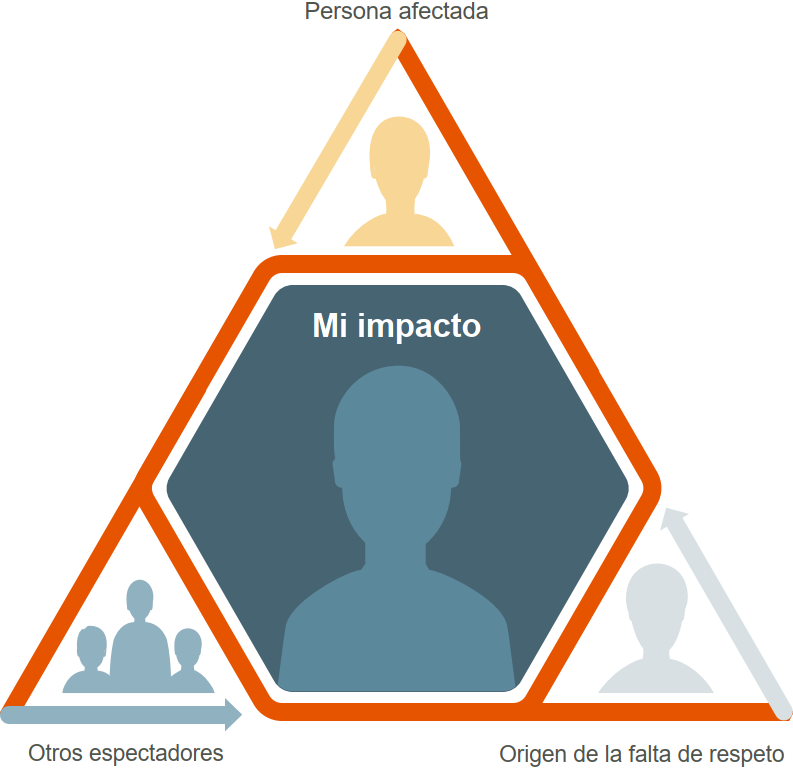 Defensores Activos
Charla informativas
¿Qué nos impide intervenir?
Cómo utilizar esta charla informativa: notas para los líderes
Cómo se desarrollará la sesión
La charla se desarrollará entre 5 a 10 minutos.
El equipo recibirá preguntas para iniciar la conversación.Genere una conversación sobre dónde podrían ubicarse ciertos comportamientos en la parte superior e inferior del gráfico. Motive a su equipo a que converse sobre el tema.
Objetivo de esta charla informativa
El objetivo de esta es poner a su equipo a pensar en diferentes maneras de reaccionar ante el daño tanto físico como no físico, desde la perspectiva del espectador.
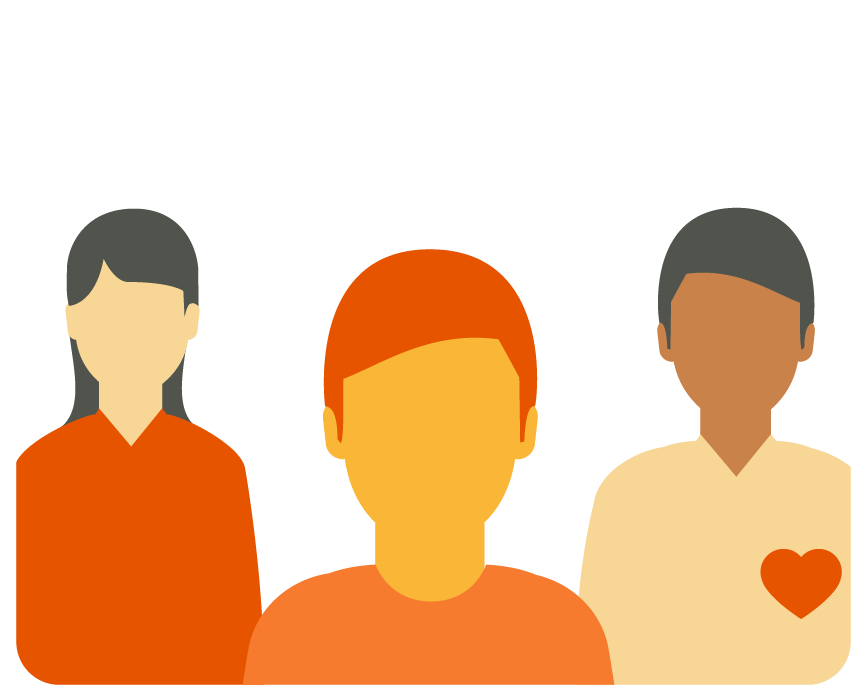 Qué incluye la sesión
En esta sesión se usan imágenes y material visual que tienen preguntas abiertas para conversar con su equipo. 
El final de la sesión tiene preguntas de reflexión para que su equipo reflexione después de la charla.
2
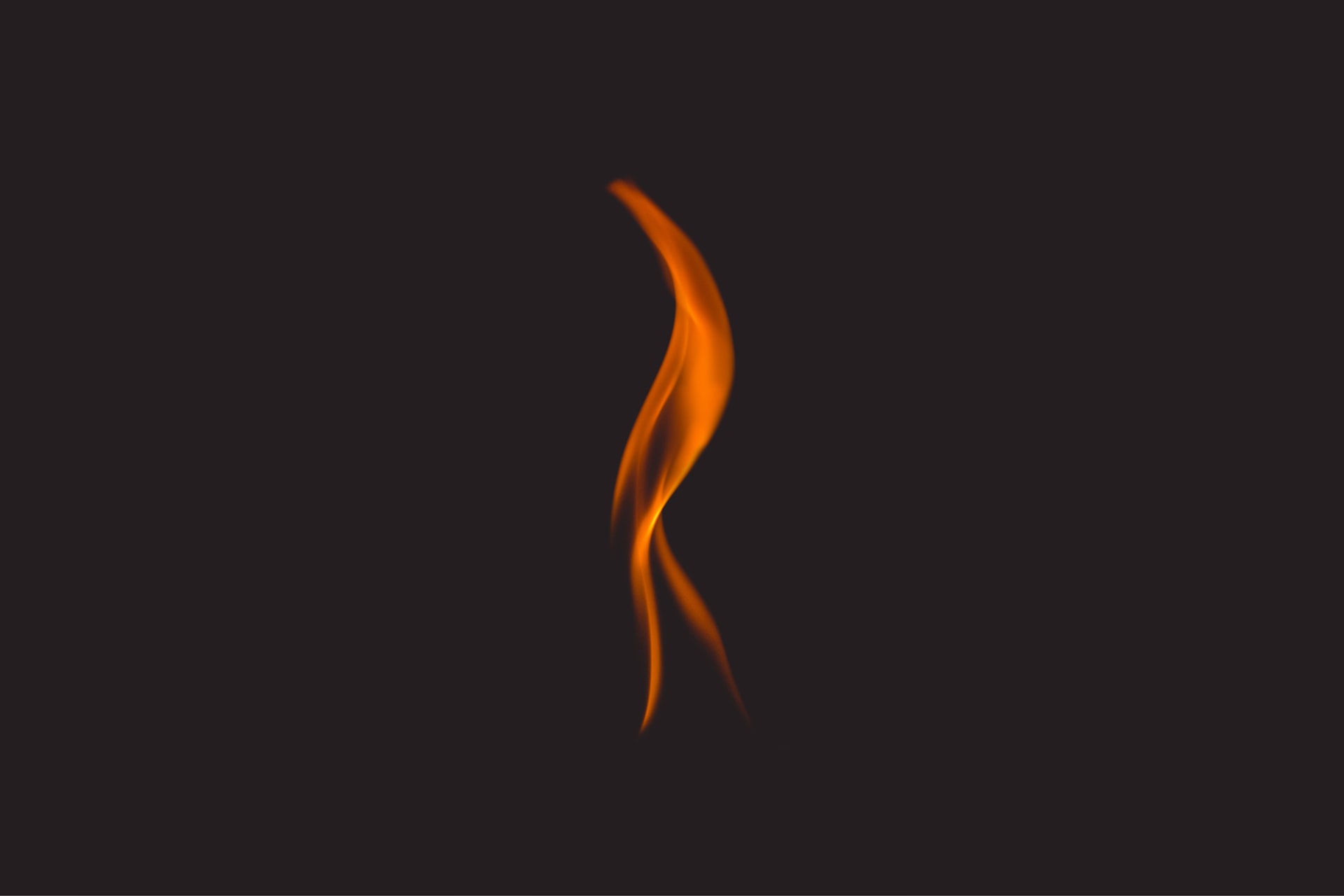 ¿Qué es lo primero que hacemos cuando vemos humo? Humo que es posiblemente un incendio y reconocemos que es un riesgo inmediato para nuestra seguridad física.
Inicio de la conversación
Entonces, sabemos exactamente qué debemos hacer cuando nuestra seguridad física está en riesgo. 
¿Qué sucede cuando el riesgo no es físico (p. ej. insultos)?
¿Qué haría si fuera testigo de esto?
Defensores Activos Módulo 1
3
[Speaker Notes: Foto por Paul Bulai en Unsplash]
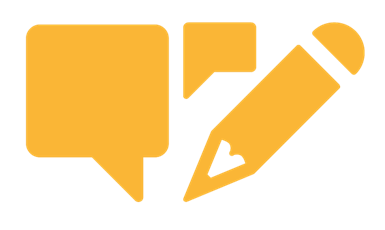 ¿Cómo interactuamos entre nosotros?
Dar un sobrenombre a alguien
Decir inmediatamente después de un comentario sexista: "Solo estoy bromeando; lo sabes, ¿verdad?"
Saber que lo que dijiste sobre el aspecto de tu colega fue irrespetuoso y pensar "Quería disculparme por mi comportamiento y no tuve tiempo de hacerlo"
4
Reflexión personal de la sesión
Cuando presenciamos un comportamiento 
irrespetuoso como Defensores,  ¿qué nos impide decir o hacer algo?  ¿cuál creen que es la diferencia?
5
¿Necesita apoyo adicional?
Dueño de Contrato (CO), Representante del CO Dueño de la Orden de Servicio
Comuníquese con una persona de confianza de su red de contactos
Su Líder 2-Up
Su Líder
EthicsPoint anónimo 24/7
Alguien de su confianza
Recursos Humanos
EAP
Defensores Activos Módulo 1
6
[Speaker Notes: Tiempo: 1-2 min

OBJETIVO DE APRENDIZAJE

Sepa dónde encontrar las herramientas y los recursos de apoyo.

NOTAS PARA EL FACILITADOR

Usted no está en esto solo – si no se siente cómodo en decir lo que piensa o necesita más ayuda, converse con alguien de su confianza. Usted nunca está solo – siempre estamos aquí para ayudarlo.

Para más ayuda, puede contactar el Programa local de Asistencia de Empleados (EAP).  El EAP también le puede asesorar acerca de cómo entregar feedback a alguien en relación a comportamientos que están por debajo de la línea aceptable o cómo manejar una situación difícil. 

Ethics Point está disponible para todos los empleados, contratistas, clientes, proveedores o grupos de interés de BHP.
Este servicio puede ser utilizado para informar una inquietud o hacer una pregunta acerca de Nuestro Código o Nuestra Carta de Valores en acción.
Puede ingresar un informe online a través de Digital Workspace o por teléfono en cualquier momento.
La información que usted entrega siempre será tratada de manera confidencial y con respeto.  Si desea mantenerse en el anonimato, se tomarán todos los pasos razonables para proteger su identidad.]
Defensores Activos
Charla informativa 
Impacto de nuestras respuestas en otras
Cómo utilizar esta charla informativa: notas para los líderes
Objetivos de esta charla informativa
Queremos empezar una conversación sobre cómo las situaciones pueden afectar e impactar a otros.
Qué incluye la sesión
Reproduzca el video sobre el escenario basado en un incidente de la vida real que ocurrió en BHP. El grupo recibirá preguntas abiertas para conversar en grupo. La sesión terminará con una llamada a la acción del equipo.
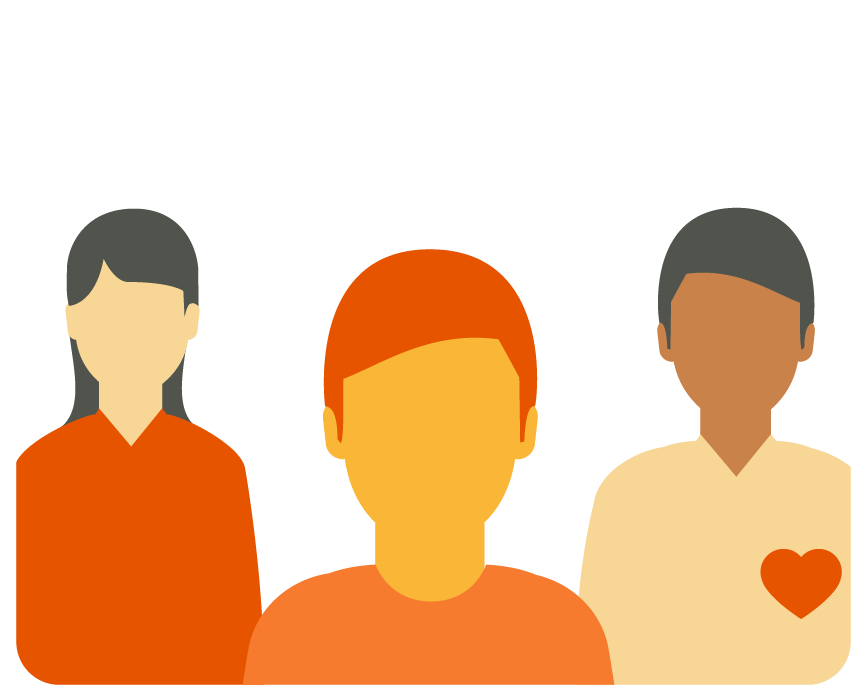 Cómo se desarrollará la sesión
La charla se desarrollará entre 5 a 10 minutos.
El equipo recibirá preguntas para iniciar la conversación.
En la sección de notas de la diapositiva encontrará los temas de conversación.
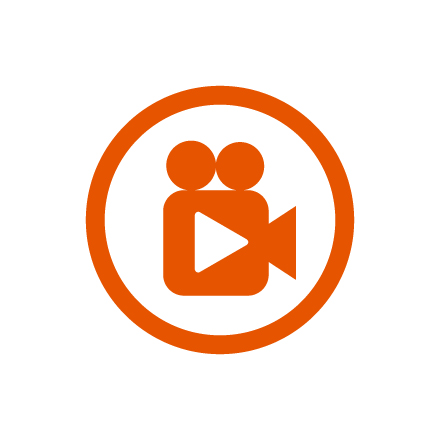 Reproduzca el video
10
[Speaker Notes: Reproduzca el video para comenzar la charla informativa. 
Si no tiene conexión, lea el siguiente guión al grupo:
Me paso a mí
Trabajé con un pequeño equipo en la faena, todos eran hombres, así que era un ambiente bastante machista 
Todos vivían en la localidad y conocían a las parejas e hijos.
Una persona nueva se unió al equipo. Venía de otra empresa y parecía bastante agradable. Creó un grupo de WhatsApp y empezamos a usarlo para hablar de fútbol, los mejores lugares para pescar, cosas inofensivas. Pero luego comenzó a enviar contenido sexual bastante subido de tono. Algunos estaban realmente interesados, pero yo me sentía muy incómodo, y sabía que otros también. 
La situación se intensificó, así que un día lo llevé a un lado y le sugerí que dejara de hacerlo. Se burló de mí, me dijo que me hiciera hombre y luego añadió que le diría a mi mujer que estaba metido en eso si lo denunciaba. No quería causar un drama por ello, así que lo dejé pasar. Eventualmente él perdió su empleo porque agredió a alguien en una fiesta de trabajo. Me sentí culpable, me arrepentí de no haber hablado para detener ese comportamiento antes de que alguien saliera herido.]
Cuando no hacemos nada, ¿qué mensaje enviamos a la fuente que origina la falta de respeto, 
a la persona afectada y a los demás Defensores?
¿Cuáles son los efectos a corto y largo plazo de no hacer nada?
Su impacto
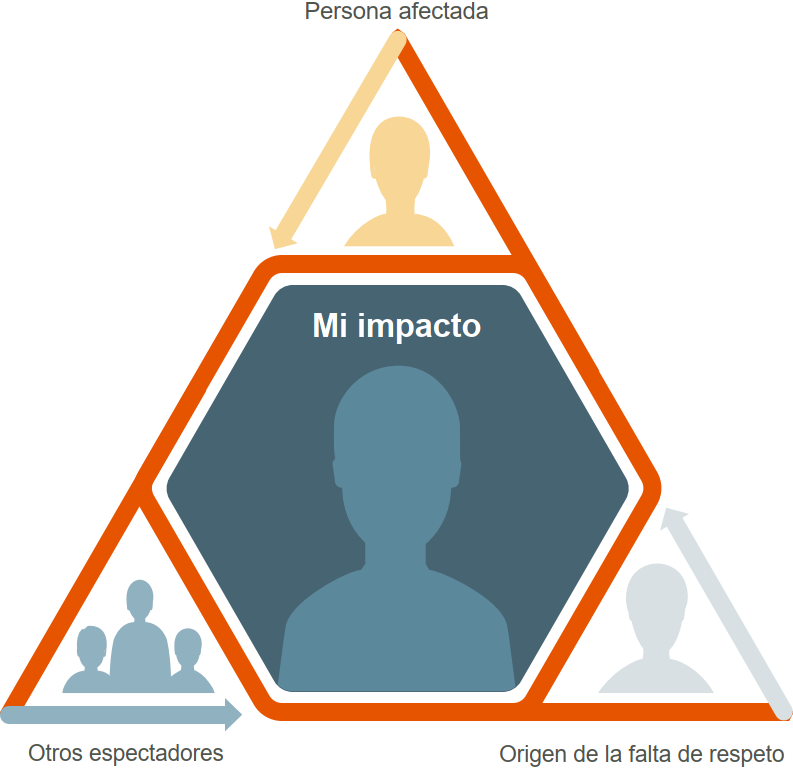 ¿Qué podríamos hacer como equipo?

¿Qué medidas podríamos adoptar para hacer frente a los comportamientos irrespetuosos en nuestro equipo?
[Speaker Notes: Facilite una conversación abierta con el equipo utilizando los puntos de la diapositiva. 

Algunas respuestas que debería incluir: 
(Al no decir o al no hacer nada) El mensaje que le damos a la fuente de origen de la falta de respeto es que el comportamiento es aceptable y no nos afecta, por lo que continúa con dichas conductas y podrían empeorar 
Los efectos a largo plazo podrían ser que la fuente de origen podría dañar gravemente a otra persona

Algunas respuestas para la pregunta “qué podríamos hacer como equipo” podrían ser: 
Tener una agenda de reunión donde todos los miembros tienen la oportunidad de hablar 
Darle la oportunidad de hablar a los miembros más reservados del grupo, es decir, “Oye XX, tu opinión es muy valiosa, ¿tienes alguna idea sobre esto?” 
Facilitar mensajes seguridad que abordan el comportamiento irrespetuoso
Invite a los miembros del equipo a dar su opinión]
Pregunta de reflexión
¿Le ha pasado esto antes? 
De ser así, ¿qué hizo? 
De lo contrario, ¿qué cree que haría?
¿Necesita apoyo adicional?
Dueño de Contrato (CO), Representante del CO Dueño de la Orden de Servicio
Comuníquese con una persona de confianza de su red de contactos
Su Líder 2-Up
Su Líder
EthicsPoint anónimo 24/7
Alguien de su confianza
Recursos Humanos
EAP
Defensores Activos Módulo 1
13
[Speaker Notes: Tiempo: 1-2 min

OBJETIVO DE APRENDIZAJE

Sepa dónde encontrar las herramientas y los recursos de apoyo.

NOTAS PARA EL FACILITADOR

Usted no está en esto solo – si no se siente cómodo en decir lo que piensa o necesita más ayuda, converse con alguien de su confianza. Usted nunca está solo – siempre estamos aquí para ayudarlo.

Para más ayuda, puede contactar el Programa local de Asistencia de Empleados (EAP).  El EAP también le puede asesorar acerca de cómo entregar feedback a alguien en relación a comportamientos que están por debajo de la línea aceptable o cómo manejar una situación difícil. 

Ethics Point está disponible para todos los empleados, contratistas, clientes, proveedores o grupos de interés de BHP.
Este servicio puede ser utilizado para informar una inquietud o hacer una pregunta acerca de Nuestro Código o Nuestra Carta de Valores en acción.
Puede ingresar un informe online a través de Digital Workspace o por teléfono en cualquier momento.
La información que usted entrega siempre será tratada de manera confidencial y con respeto.  Si desea mantenerse en el anonimato, se tomarán todos los pasos razonables para proteger su identidad.]
Defensores Activos
Charla informativa 
 Cómo ser Defensores efectivos: dar retroalimentación
Cómo utilizar esta charla informativa: notas para los líderes
Objetivos de la charla informativa

El propósito de esta charla es empezar la conversación sobre formas de dar feedback o abordar un comportamiento irrespetuoso.
Qué incluye la sesión

El grupo verá un video breve. 
A continuación, el grupo recibirá preguntas abiertas para conversar en equipo.
La sesión terminará con preguntas de reflexión y un llamado a la acción del equipo.
Cómo se desarrollará la sesión
La charla se desarrollará entre 5 a 10 minutos. 
Reproduzca el video sobre el escenario basado en un incidente de la vida real que ocurrió en BHP. 
Si no tiene conexión, el guion está disponible en la sección de notas de esta charla informativa.
El equipo recibirá preguntas para iniciar la conversación.
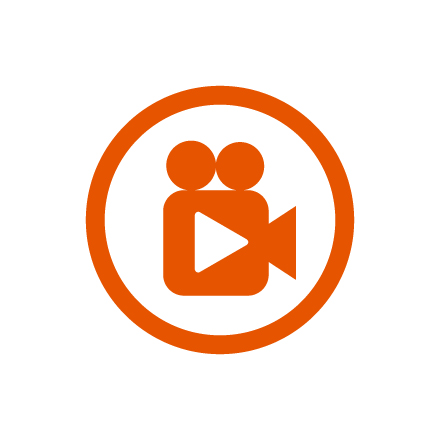 Reproduzca el video
[Speaker Notes: Reproduzca el video para comenzar la charla informativa. 
Si no tiene conexión, lea el siguiente guión al grupo:
¿Qué haría usted? 
Las siguientes historias están basadas en hechos reales. 
Siempre he querido trabajar aquí y estaba muy emocionada de comenzar mi trabajo. 
Después de unas semanas, me di cuenta de que los hombres de mi equipo me miraban cada vez que iba al baño. 
Todos compartimos el mismo baño y por eso pensé que simplemente estaban incómodos.
La semana siguiente decidieron dejar de tirar la cadena del baño. Les pareció muy divertido. Puedo aceptar una broma, pero no me hizo mucha gracia.
No quería llamar más la atención, pero tampoco sabía cómo hablarles. Pensé que se aburrirían. Tal vez se darían por vencidos. 
Pero no fue así. 
Se prolongó durante 6 meses, así que no tuve otra opción, tuve que irme.
¿Qué haría usted?]
¿Por qué cree que el empleado en el video no dijo nada? 
¿Cómo superaría los obstáculos que enfrentó la persona?
Si usted fuera la persona del video, ¿qué diría o haría?
Cómo ser un espectador efectivo Dar feedback
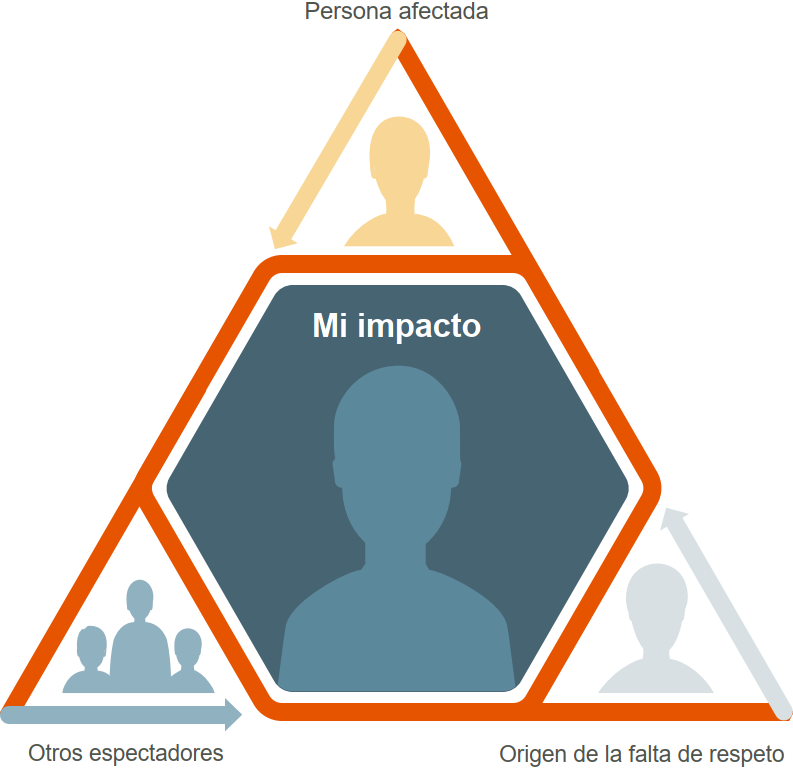 ¿Qué podríamos hacer como equipo?

¿Cuáles son algunas formas en que nuestro equipo puede abordar este tipo de comportamientos irrespetuosos en un entorno seguro?
[Speaker Notes: Si conoce alguna situación similar, siéntase libre de mencionarla y de relacionarla con las preguntas en la diapositiva; esto asegurará que el aprendizaje y el mensaje se relacionen y que su grupa las entienda mejor. 

Algunas respuestas a su llamado a la acción podrían ser: 
Fomentar las acciones de seguridad dentro del grupo
Comunicarse con frecuencia, escuchar de forma activa y hacer preguntas
Cuente con canales para dar feedback de forma anónima o no, para alentar a quienes se sientan inseguros a hablar para que finalmente puedan hablar.

Algunas respuestas para la pregunta “qué podríamos hacer como equipo” podrían ser: 
Tener una agenda de reunión donde todos los miembros tienen la oportunidad de hablar 
Darle la oportunidad de hablar a los miembros más reservados del grupo, es decir, «Oye XX, tu opinión es muy valiosa, ¿tienes alguna idea sobre esto?» 
Facilitar mensajes de seguridad que abordan el comportamiento irrespetuoso
Invite a los miembros del equipo a dar su opinión]
Pregunta de reflexión
¿Le ha ocurrido algo similar? 
De ser así, ¿qué hizo? 
De lo contrario, ¿qué cree que haría?
¿Necesita apoyo adicional?
Dueño de Contrato (CO), Representante del CO Dueño de la Orden de Servicio
Comuníquese con una persona de confianza de su red de contactos
Su Líder 2-Up
Su Líder
EthicsPoint anónimo 24/7
Alguien de su confianza
Recursos Humanos
EAP
Defensores Activos Módulo 1
20
[Speaker Notes: Tiempo: 1-2 min

OBJETIVO DE APRENDIZAJE

Sepa dónde encontrar las herramientas y los recursos de apoyo.

NOTAS PARA EL FACILITADOR

Usted no está en esto solo – si no se siente cómodo en decir lo que piensa o necesita más ayuda, converse con alguien de su confianza. Usted nunca está solo – siempre estamos aquí para ayudarlo.

Para más ayuda, puede contactar el Programa local de Asistencia de Empleados (EAP).  El EAP también le puede asesorar acerca de cómo entregar feedback a alguien en relación a comportamientos que están por debajo de la línea aceptable o cómo manejar una situación difícil. 

Ethics Point está disponible para todos los empleados, contratistas, clientes, proveedores o grupos de interés de BHP.
Este servicio puede ser utilizado para informar una inquietud o hacer una pregunta acerca de Nuestro Código o Nuestra Carta de Valores en acción.
Puede ingresar un informe online a través de Digital Workspace o por teléfono en cualquier momento.
La información que usted entrega siempre será tratada de manera confidencial y con respeto.  Si desea mantenerse en el anonimato, se tomarán todos los pasos razonables para proteger su identidad.]
Defensores Activos
Charla informativa para líderes
 Cómo ser Defensores efectivos: hablar con seguridad
Uso de esta charla informativa: notas para los líderes
Propósito de esta charla informativa

El propósito es iniciar la conversación sobre las formas de responder si la intervención no funciona según lo previsto.
Qué incluye la sesión

El grupo recibirá un breve video para ver. 
A continuación, el grupo recibirá preguntas abiertas para conversar en equipo.
La sesión terminará con preguntas de reflexión para concluir y una llamada a la acción para el equipo.
Cómo se desarrollará la sesión
La charla informativa se desarrollará durante 5 a 10 minutos. 
Reproducirá un escenario en video basado en un incidente de la vida real que ocurrió en BHP. 
Si no tiene conexión, el guion está disponible en la sección de notas de esta charla informativa.
Se le proporcionan preguntas para iniciar la conversación.
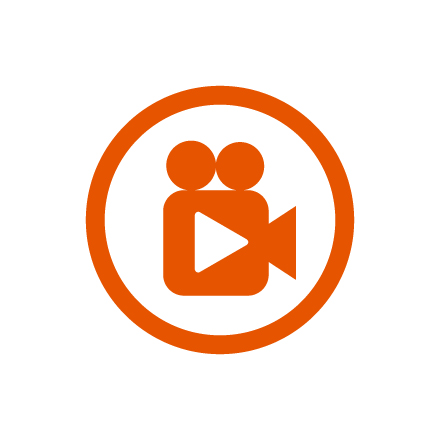 Reproduzca el video
[Speaker Notes: Reproduzca el video para iniciar la charla informativa y ponerla en escena. 

Si no tiene conexión, lea el guion a continuación:

Guion
Recientemente, estaba en una reunión con un miembro del equipo, interpretó mi enfoque de la manera equivocada y respondió de una manera que realmente me molestó. Sentí como si hubiera cruzado una línea, de una manera que nunca antes había experimentado en el trabajo. 
Me di cuenta de que no estaba de acuerdo con este comportamiento y, si había alguna esperanza de que trabajáramos bien juntos en el futuro, tenía que conversarlo con esa persona.
Inicialmente, planteé mis preocupaciones en el momento, pero este enfoque no funcionó realmente. La situación estaba demasiado tensa.
Decidí preguntarle a otra persona de mi equipo qué haría. Me ayudó a explicar lo que pensaba que había pasado y me animó a intentarlo de nuevo.
Así que tuve una conversación posterior con mi colega. Tratamos de entender la situación desde la perspectiva del otro. Me alegra haberlo hecho, porque lo resolvimos. Y ahora la situación está muy bien entre nosotros. 
Todos estamos acostumbrados a diferentes tipos de comportamientos y necesitamos reconocer que la gente interpreta las cosas de diferentes maneras. Creo que tratar de entenderse unos a otros es un muy buen punto de partida.]
¿Qué pasaría si interviniera y no funcionara según lo previsto? ¿O si no tuviera el impacto deseado?¿Cómo le gustaría que se dirigieran a usted si fuera la fuente de la falta de respeto?
¿Qué pasaría si la intervención 
no funcionara?
¿Qué podríamos hacer como equipo?
¿Qué podríamos hacer como equipo 
a fin de crear un entorno seguro para expresarse?
[Speaker Notes: Si sabe de alguna situación similar, no dude en mencionarla y relacionarla con las preguntas de la diapositiva. Esto garantizará que el aprendizaje y el mensaje se relacionen con su grupo y que este los adquiera. 

La conversación puede incluir lo siguiente:
No es necesario intervenir a la perfección cada vez y, a veces, se requieren varios intentos para tener el impacto deseado. 
A veces, la intención puede haberse expresado mal o haberse malinterpretado; en este caso, puede pedir hablar con la persona en privado y conversar sobre lo sucedido.
Recapitule el método de aproximación Observación, Impacto, Escucha y Sugerencias (Observation, Impact, Listen and Suggestions, OILS) con su equipo.

Qué ocurre cuando su intervención no funciona o no tiene el impacto deseado.  
El aprendizaje clave se basa en que no es necesario que lo haga a la perfección y que, a veces, se requieren varios intentos para tener el impacto deseado.  
Es ligeramente distinto a la reacción negativa en el sentido de que no dio lugar a recriminaciones, pero podría haberse expresado mal o haberse malinterpretado. 

Entre las respuestas para la pregunta sobre qué podrían hacer como equipo, se podrían incluir las siguientes: 
Tener una agenda de reuniones en las que todos los miembros tuvieran la oportunidad de hablar. 
Darle la oportunidad de hablar a los miembros más reservados del grupo, es decir, “Oye XX, tu opinión es muy valiosa, ¿tienes alguna idea sobre esto?” 
Facilitar mensajes de seguridad que aborden los comportamientos irrespetuosos.
Invitar a los miembros del equipo a dar su opinión.]
Reflection questions
¿Cómo respondería si alguien se dirigiera a usted 
para abordar su comportamiento irrespetuoso?
[Speaker Notes: A veces, jugamos a las sillas musicales siendo el espectador, quizás el atacado e incluso la fuente. Ya sea de forma consciente o no, puede que a veces seamos nosotros la fuente del comportamiento irrespetuoso. 
Cuando alguien nos llama la atención por nuestro comportamiento, reconocemos que responder así requiere valor. Hay que reconocer que nuestra intención no se ha correspondido con el impacto de nuestro comportamiento. 
Posibles respuestas:

Lo siento, me he equivocado.
Gracias por hablarme de ello con respeto.
Esa no era mi intención. Comprendo cómo les habría afectado lo que (dije/hice).]
¿Necesita apoyo adicional?
Dueño de Contrato (CO), Representante del CO Dueño de la Orden de Servicio
Comuníquese con una persona de confianza de su red de contactos
Su Líder 2-Up
Su Líder
EthicsPoint anónimo 24/7
Alguien de su confianza
Recursos Humanos
EAP
Defensores Activos Módulo 1
27
[Speaker Notes: Tiempo: 1-2 min

OBJETIVO DE APRENDIZAJE

Sepa dónde encontrar las herramientas y los recursos de apoyo.

NOTAS PARA EL FACILITADOR

Usted no está en esto solo – si no se siente cómodo en decir lo que piensa o necesita más ayuda, converse con alguien de su confianza. Usted nunca está solo – siempre estamos aquí para ayudarlo.

Para más ayuda, puede contactar el Programa local de Asistencia de Empleados (EAP).  El EAP también le puede asesorar acerca de cómo entregar feedback a alguien en relación a comportamientos que están por debajo de la línea aceptable o cómo manejar una situación difícil. 

Ethics Point está disponible para todos los empleados, contratistas, clientes, proveedores o grupos de interés de BHP.
Este servicio puede ser utilizado para informar una inquietud o hacer una pregunta acerca de Nuestro Código o Nuestra Carta de Valores en acción.
Puede ingresar un informe online a través de Digital Workspace o por teléfono en cualquier momento.
La información que usted entrega siempre será tratada de manera confidencial y con respeto.  Si desea mantenerse en el anonimato, se tomarán todos los pasos razonables para proteger su identidad.]